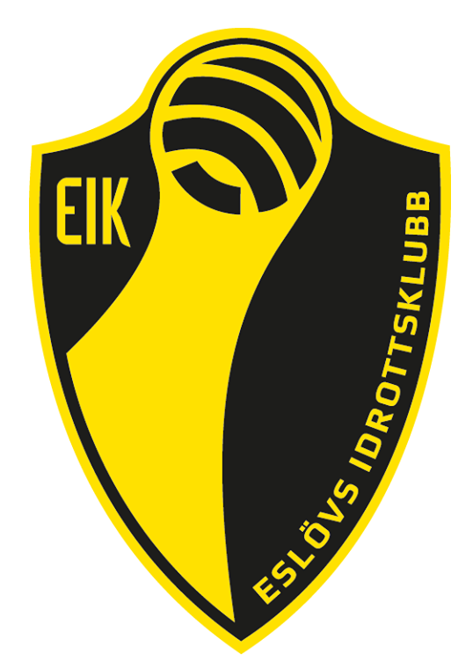 Föräldramöte 2/9 2024
Eslövs IK F11 (2013)
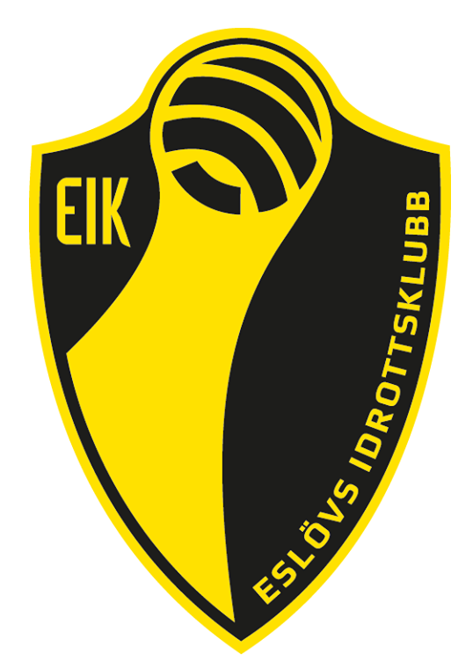 Agenda
Säsongen
Träningar
Matcher
Budget/lagkassa
Föräldrarepresentant
Social/Cuper
Förälder
Övrigt
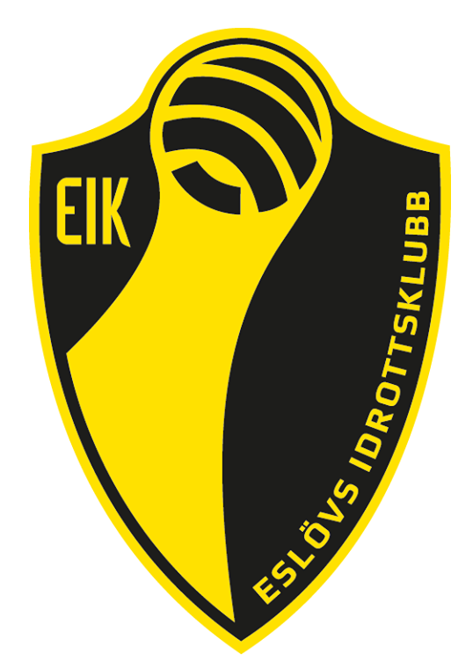 Säsongen
Träningsstart 3/9, uppehåll v44, sista träning innan jullov 17/12. 
Träningsstart 14/1, uppehåll påsklov v16 (14-21 april). Sista träning 24 april.
Beachhandboll träning brukar starta första veckan i juni och pågår fram till Åhus beach juli.
Träningstid får vi i slutet på maj

Inga cuper inplanerade för tillfället.
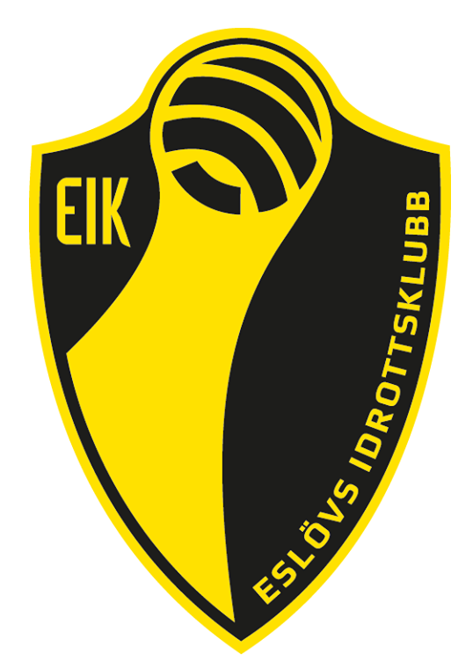 Träning
24 spelare i truppen – 3 tränare
Fokus på lag/samhörighet, indidviduell teknik, delvis spelförståelse – spel på storplan
Höja nivå – har gett effekt på matcher
Individuell utveckling – pusha hemifrån att alltid försöka göra bättre!
Uppsatt hår / inga örhänge / korta naglar / sportglasögon
Kom MÄTTA! till träningen, märks stor skillnad i energinivå
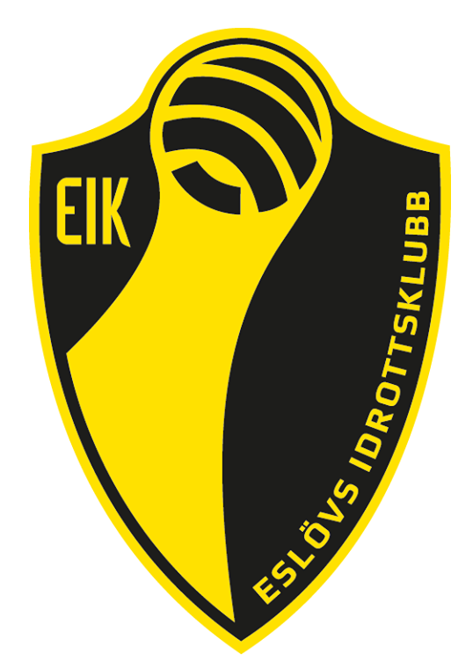 Matcher
Säsongens första matcher 13/10 2024
Kom MÄTT till match – ingen frukost/lunch = ingen bra energi!
21 matcher under säsongen (7 lag, trippelmöte)
Flesta matcher dubbelmöte, alla kommer spela minst en match/helg i största möjliga mån. 
Träningsnärvaro -  prestera på träningen!
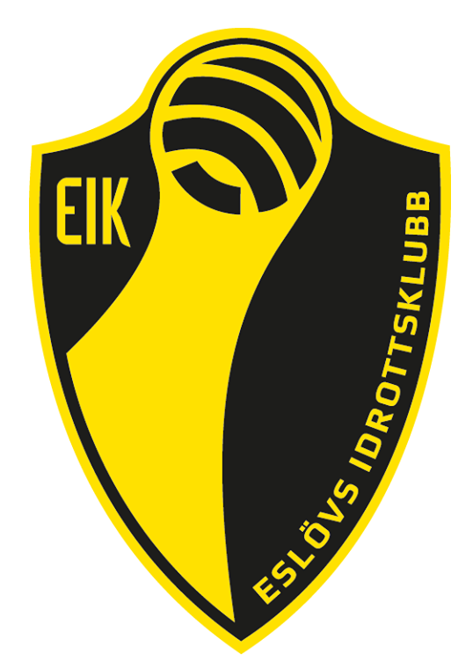 Budget
Saldo aug 2023 ca 6000kr
Försäljningar / Inkomster
Korv	Sålt för	47475
	Förtjänst laget	9590 
Bingolotto	16400
	Förtjänst	6500 
New body	
	Förtjänst	9000kr 
Utgifter
Åhus beach 6130
Sjöholmen 3710
Andys burger 1400
Bohus Cup 7000kr (7400kr gästkort ledare + 2000 anm))
Saldo 2/9 2024 ca 11410kr
Kassan används till/Sociala sammankomster/Anmälningsavgift cuper/Ledarkort cuper
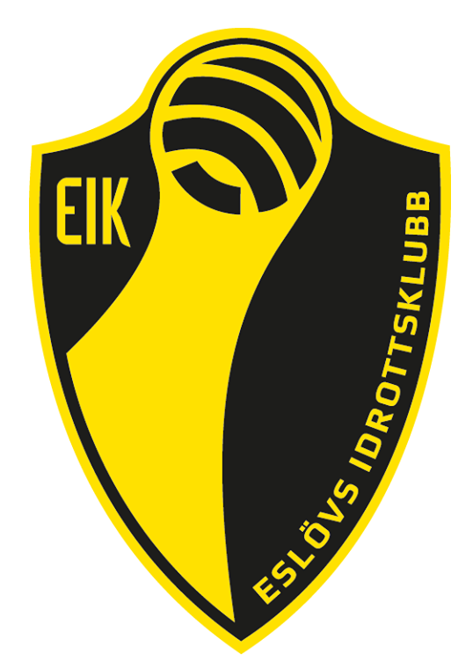 Föräldrarepr.
Kioskvecka v.11 & v.46
Vi kommer att sälja bingolotto och korvlådor
Övrig försäljning 
Det kommer att kallas till ett separat möte där ni föräldrar gemensamt kommer besulta om vi skall ha några egna frösäljnignar inom laget. F-representant Janica håller i möte men viktigt att alla är delaktiga.

Kassan ses som gemensam – alla bidrar efter sin förmåga och alla använder. 
Vid cuper likt Åhus Beach finns möjlighet för de som deltar att tjäna ihop en extra summa som då går till de tjejer som deltar i cupen. T ex New body försäljning – pengarna som kommer in i kassan blir då öronmärkta för de som deltar i cupen och går till att betala anmälningsavgift till cupen.
Välja att inte sälja – betalar då sin del av anmälningsavgiften.
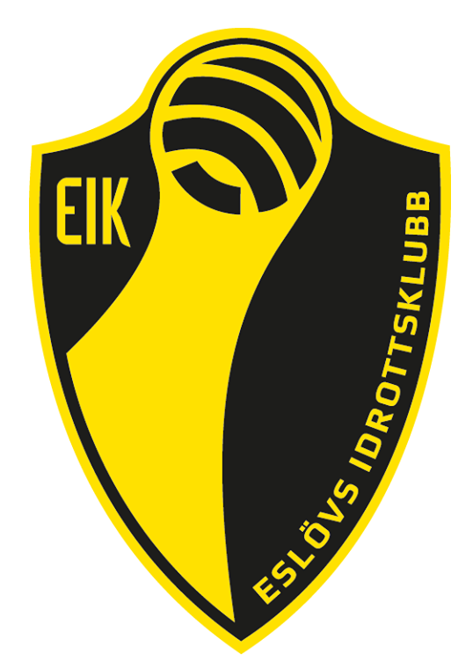 Socialt
Kick off dag i Stehag 21/9
9-15 (fika + lunch)
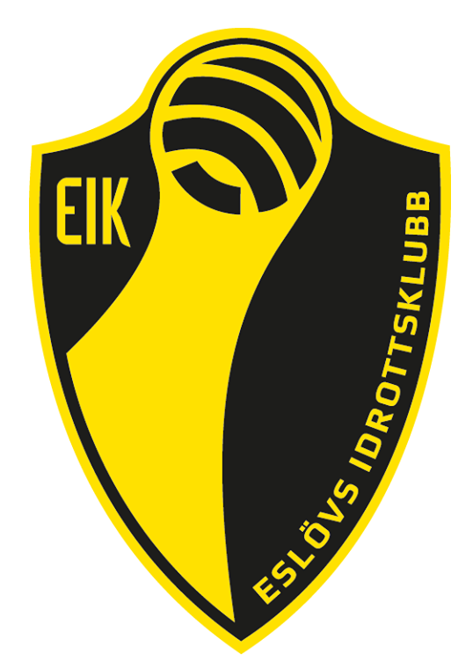 Från klubben
Klubben har skapat en föräldramatris som samtliga lag skall 
fylla i. Vi har nästan fyllt alla rader i vår, BRA jobbat föräldrarna!
Föräldrarepresentant
Janica Hartler, Tobias Petersson
Kioskansvarig
Daniel Sörenssen Klang, Annika Ekdahl
Arrangemansggruppen
Anna Andersson  
Matchansvarig /funktionärsschema
Christin Persson
Kassör
Jörgen Thulin
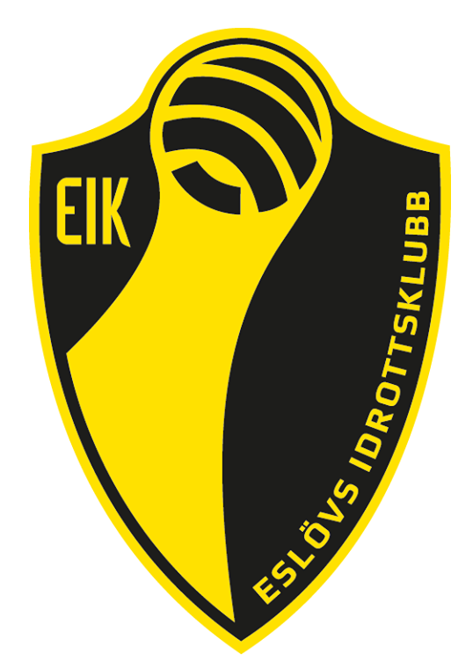 Övrigt
Kontakt med ledare
Svarar på mejl/messenger/meddelande tisdag och torsdag.
Är det ngt akut, ring.